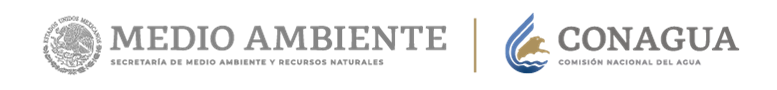 SUBDIRECCIÓN GENERAL DE AGUA POTABLE, DRENAJE Y SANEAMIENTO
Reglas de operación
para los programas de agua potable, alcantarillado y saneamiento
y tratamiento de aguas residuales,
 a cargo de la comisión nacional del agua, aplicables a partir del año 2020.
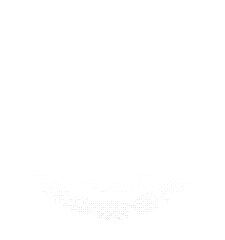 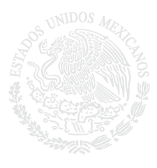 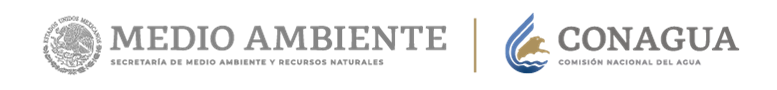 GERENCIA DE PROGRAMAS FEDERALES DE AGUA POTABLE Y SANEAMIENTO
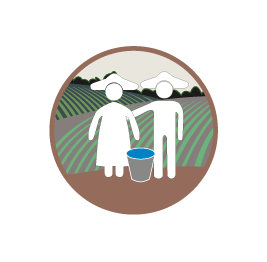 APARTADO RURAL
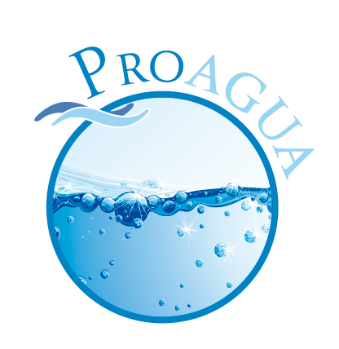 3.2.1 Objetivo específico
Incrementar o sostener la cobertura de los servicios de agua potable, alcantarillado y saneamiento básico en localidades de hasta 2499, habitantes a través de la construcción, mejoramiento y ampliación de infraestructura y la promoción de la participación comunitaria organizada, con especial énfasis en localidades con alto y muy alto grado de marginación e indígena.
3.2.2. Componentes, subcomponentes y acciones que apoya
Infraestructura
Atención Social y Participación Comunitaria
Fortalecimiento Institucional
Mediante los componentes de “Agua potable”, “Alcantarillado” y “Saneamiento”, se apoyará las siguientes obras y acciones:
a)	Nuevo.- Obras o acciones para incremento de cobertura.
b)	Mejorado.- Obras o acciones de mejoramiento de servicios.
c)	Rehabilitado.- Obras o acciones de rehabilitación.
d)	Mejoramiento de eficiencia.
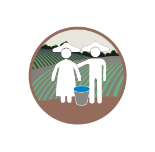 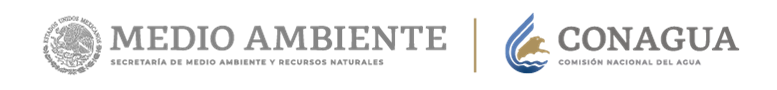 APARTADO RURAL
Las obras, acciones o subacciones que se consideran de primer orden de atención en materia de atención social y participación comunitaria son:


•Elaboración de diagnósticos participativos y de factibilidad económico-social prevaleciente en localidades rurales, que analicen el impacto diferenciado por género.
•Acciones de promoción de la participación activa de habitantes de las localidades a atender.
•Implementación de estrategias para que los comités comunitarios participen en la gestión de los servicios.
•Capacitación derivada de un diagnóstico para los comités comunitarios y población atendida en: contraloría social; operación y mantenimiento de la infraestructura; aspectos jurídicos; gestión administrativa y financiera de los servicios; aspectos sanitarios de higiene y ambientales; derecho humano al agua; inclusión de la perspectiva de género en la gestión comunitaria del agua, o adaptación y mitigación del cambio climático en temas vinculados al acceso al agua potable y saneamiento básicos.
•Asesorías para el establecimiento de fondos de reposición y emergencias.
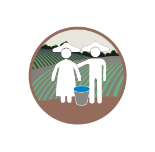 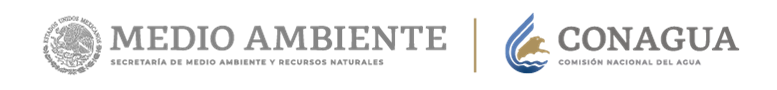 APARTADO RURAL
Las obras, acciones o subacciones que se consideran de primer orden de atención en materia de fortalecimiento institucional son:


Elaboración de diagnósticos de capacidades institucionales para atención al medio rural con perspectiva de género.

Elaboración de planes de inversión para definición de acciones de ampliación y mejora de infraestructura de agua potable, alcantarillado y saneamiento básico.

Capacitación de personal de estructuras técnicas, operativas y administrativas.

Elaboración de materiales de difusión y didácticos para apoyar la ejecución de este apartado, evitando contenidos que reflejen estereotipos de género.

Campañas de instalación y reposición de micro medidores o de facturación y cobranza cuando la operación de los sistemas esté a cargo de un organismo operador, con objeto de apoyar su eficiencia comercial y mejorar la micro medición.

Organización de talleres y seminarios con participantes del ámbito regional y/o nacional, para compartir experiencias relacionadas con la ejecución de este apartado.

Creación de un área de atención al medio rural en los gobiernos estatales.
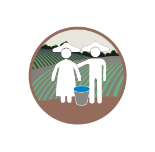 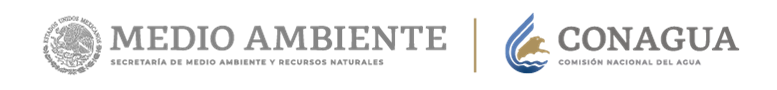 APARTADO RURAL
3.2.3. Requisitos específicos
1.	Solicitud de obra o acción por parte de la localidad, convenida con el Municipio y/o la Entidad Federativa.
2.	Contar con un comité comunitario reconocido por el municipio, en los casos donde este intervenga como instancia participante.
3.	Compromiso por escrito de la localidad para el pago de cuotas que se establezcan o, en su caso, del comité comunitario, del municipio u organismo operador, para la operación y el mantenimiento de los sistemas.
4.	Para construcción, ampliación o rehabilitación de infraestructura, los presupuestos base deberán ser elaborados tomando como referencia los precios unitarios incluidos en instrumentos oficiales tales como:
a)	Catálogo General de Precios Unitarios para la Construcción de Sistemas de Agua Potable y Alcantarillado, que podrá ser obtenido a través de la Dirección de la Conagua.
b)	Tabuladores oficiales del Órgano Rector del Agua en la entidad federativa.
c)	Se podrán agregar los precios unitarios de aquellos conceptos no considerados, y/o modificarlos cuando difieran de los criterios ahí establecidos, incluyendo una justificación, indicando la fuente que respalda su inclusión y bajo la responsabilidad de la instancia ejecutora.
5.	Cuando se trate de monitorear la operación y mantenimiento de obras y prestación de servicios, se deberá presentar un Plan de Monitoreo para el ejercicio correspondiente.
6.	Para solicitar apoyo en materia de fortalecimiento institucional, se deberá contar con un Plan de Fortalecimiento Institucional destinado a las áreas de atención al medio rural.
7.	Se deberá destinar por lo menos el 4% de la inversión total o incluir en el POA la atención de por lo menos 10 localidades con proyectos no convencionales de captación de agua de lluvia o piloto, donde aplique.
8.	Para obras por cooperación:
a)	Se deberá contar con un comité específico para la obra, que tendrá que ser reconocido por el municipio.
b)	Presentar el acta que manifieste el compromiso de participar con la mano de obra.
c)	Compromiso por escrito del comité comunitario para hacerse cargo de la gestión y funcionamiento de la obra.
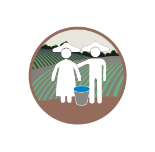 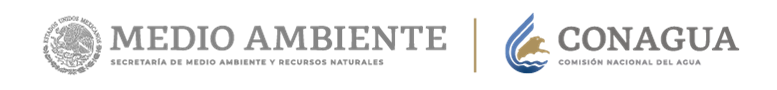 APARTADO RURAL
3.2.4. Criterios de selección


El costo per cápita será hasta de $12,672 pesos. Los proyectos que rebasen dicho monto, deberán ser presentados a la Dirección de la Conagua con una justificación y un cálculo simple de la rentabilidad socioeconómica, para su dictamen y, en su caso, inclusión. Quedan exceptuados del monto per cápita las obras que apliquen tecnologías no convencionales y de captación de agua de lluvia.
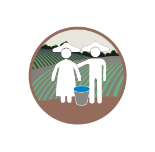 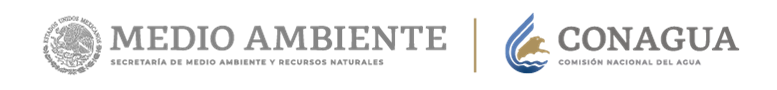 APARTADO RURAL
3.2.5. Porcentajes máximos de aportación federal
El porcentaje de apoyo federal base destinado a obras y acciones será de hasta 60%.
El apoyo federal podrá ser de hasta 90% en localidades que la Conagua determine con mayor grado de prioridad de atención.
Asimismo, se podrá apoyar hasta el 70% del costo de las obras o acciones, en localidades con cobertura de agua potable inferior a 20%.
Cuando se trate de proyectos y obras relevantes, urgentes o de emergencia que requieran atención inmediata, podrán ser apoyadas hasta en un 100%.
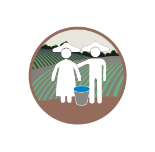 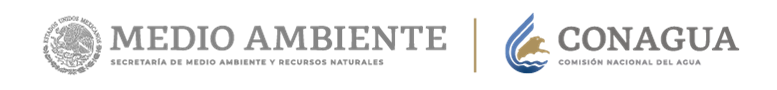 APARTADO RURAL
Tabla 2. Porcentajes máximos de aportaciones federales para el APARURAL
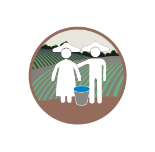 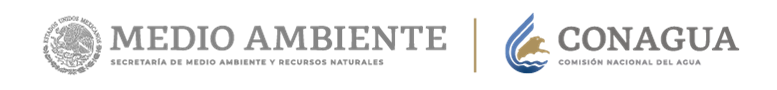 APARTADO RURAL
3.2.5.1. Particularidades sobre los porcentajes

Cuando la localidad se encuentre dentro del Catálogo de Localidades Indígenas 2010 (disponible en http://www.cdi.gob.mx/localidades2010-gobmx/), se otorgará un 10% adicional.

Si el comité comunitario reconocido por el municipio integra en igual o mayor proporción a mujeres en cargos decisorios, se otorgará un 10% adicional.

Cuando se solicite apoyo para obras por cooperación de agua potable que incluyan instalación de tubería conforme al proyecto ejecutivo, los costos por adquisición de tubería, materiales y piezas especiales podrán ser con cargo al porcentaje de apoyo federal. Este porcentaje no podrá ser utilizado para pago de maquinaria. El costo de mano de obra se considerará como aportación de la contraparte presupuestal.
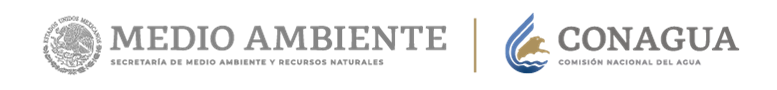 SUBDIRECCIÓN GENERAL DE AGUA POTABLE, DRENAJE Y SANEAMIENTO
Reglas de operación
para los programas de agua potable, alcantarillado y saneamiento
y tratamiento de aguas residuales,
 a cargo de la comisión nacional del agua, aplicables a partir del año 2020.
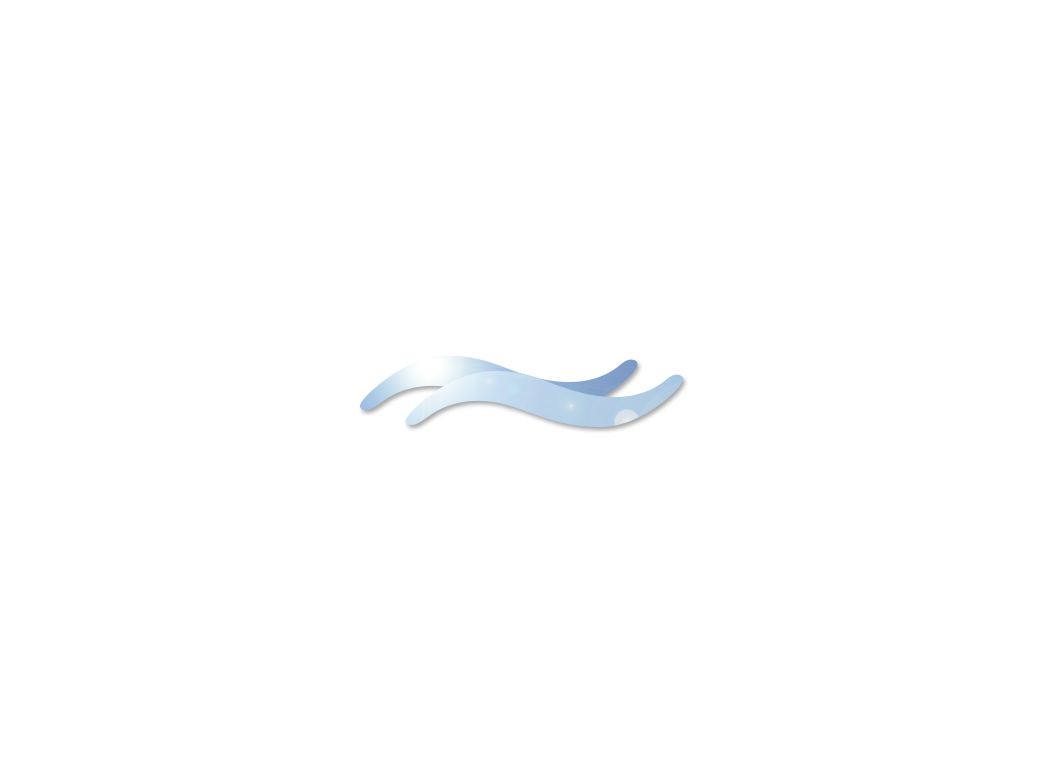 POR SU ATENCIÓN¡ GRACIAS!
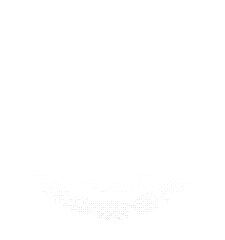 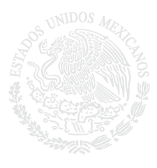